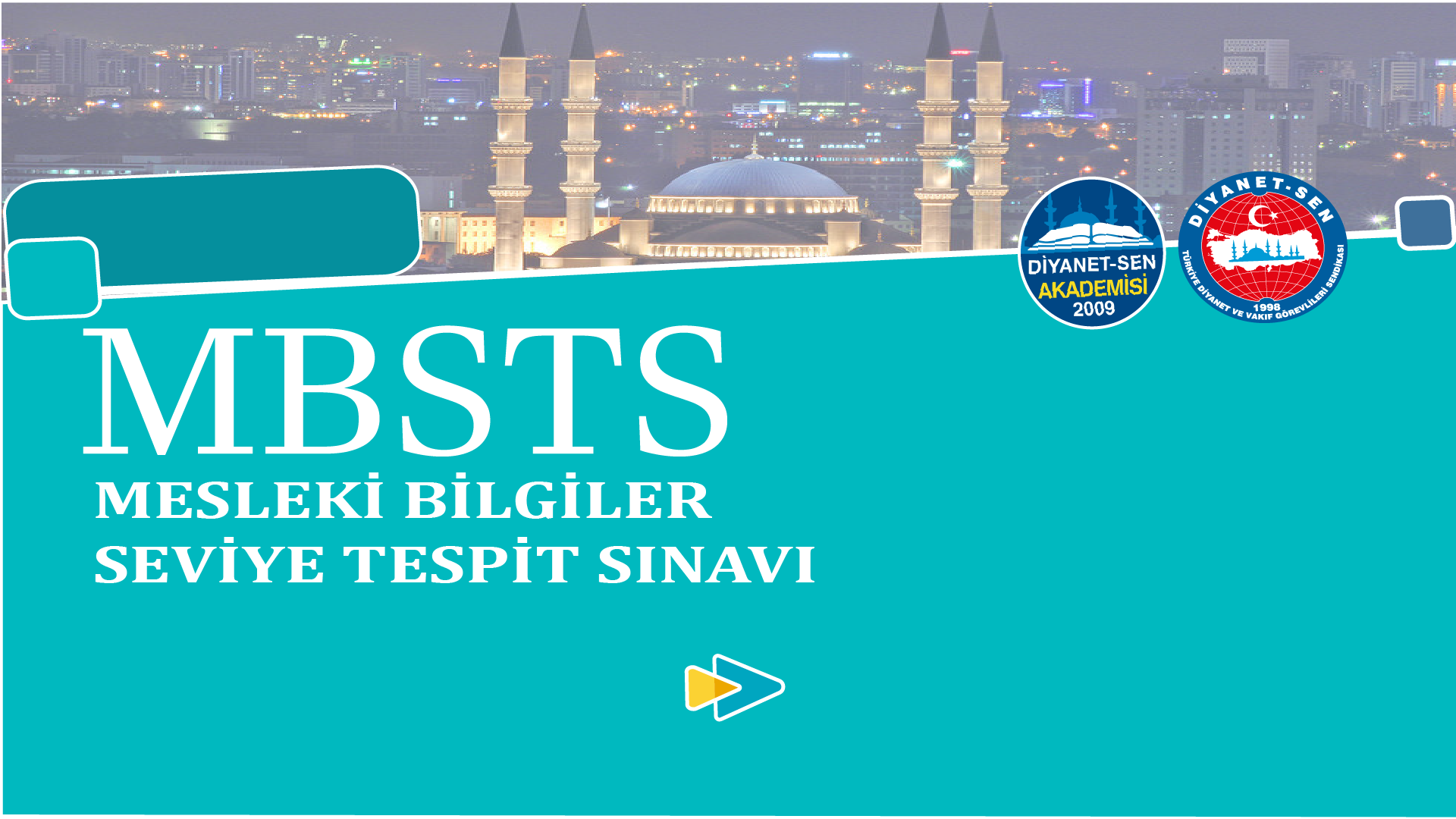 FIKIH İLMİ
BÖLÜM 2:
FIKIH İLMİ
Bu derste neler öğreneceğiz?
Bu derste; fıkıh ilminin doğuşu ve gelişimi üzerinde duracağız.
Bu çerçevede öncelikle fıkıh ilminin Hz. Peygamber dönemindeki durumundan bahsedeceğiz.
Daha sonra fıkıh ilminin sahabe dönemindeki durumunu ve temel özelliklerini inceleyeceğiz.
Son olarak ise konuyla ilgili örnek soruları birlikte çözümleyeceğiz.
Fıkıh İlminin Doğuşu ve Gelişimi
İslam fıkhının/hukukunun Hz. Peygamber, sahabe, tabiûn dönemlerinde hazırlık safhasının tamamlandığı; müctehid imamlar döneminde sistemleşmeye başladığı; mezhep merkezli dönemde ise sistemin olgunlaştığı ifade edilebilir.
İslam fıkhının dönemlendirilmesi ise bu sürecin aşamalarını göstermektedir. Dönemler belirlenirken kimileri siyasi iktidarı esas alarak Hz. Peygamber-Emeviler-Abbasiler şeklinde bir sınıflama yapmışlardır.
Fıkıh İlminin Doğuşu ve Gelişimi
Kimileri fıkhı canlı bir organizmaya benzeterek doğuş, gençlik, olgunluk ve ihtiyarlık dönemlerinden söz etmişlerdir.
Üçüncü bir yaklaşım olarak ise fıkhın oluşumuna etki eden kadrodan hareketle Hz. Peygamber-sahabe-tabiûn-müctehid imamlar şeklinde bir çizgi takip etmek mümkündür.
Fıkıh İlminin Doğuşu ve Gelişimi
Müctehid imamlar sonrasındaki dönem, literatürde genellikle, “taklid dönemi” olarak nitelenmekte, bu dönemden sonraki aşama ise “kanunlaştırma ve uyanış dönemi” adıyla ifade edilmektedir. Burada ise esas itibarıyla, fıkhın oluşum sürecinde etkili olan kadrolardan hareketle “Hz. Peygamber, sahabe, tabiûn, müctehid imamlar, mezhep merkezli dönem, kanunlaştırma hareketleri ve yeni dönem” şeklinde bir sıralama takip edilmiştir.
Hz. Peygamber Dönemi
Hz. Peygamber döneminde İslam fıkhının durumunu ele alırken Mekke ve Medine safhalarının özelliklerini göz önüne almak gerekmektedir. Mekke’de geçen hicretten önceki on üç yıl zarfında tebliğ edilen esaslar ağırlıklı olarak, Allah’ın birliği, Peygamberlik müessesesi, Ahiret hayatı gibi temel inanç ilkelerinin yerleştirilmesine yönelik olmuştur. Bunun yanında prensip olarak temel ahlak esasları üzerinde durulmuş, ancak bunları müeyyideye bağlayan ayrıntılı hükümler henüz getirilmemiştir.
Hz. Peygamber Dönemi
Mekke dönemindeki tebliğ sürecinin; insanları inanç ve ahlak bakımından belirli bir düzeye yükselterek, daha sonra emredilecek olan somut ve ayrıntılı hükümleri kabul edebilecek bir motivasyon oluşturma amacı taşıdığı anlaşılmaktadır. Esasen Müslümanların Mekke’de sosyal ve siyasal ağırlığı bulunmayan bir azınlık konumunda olmaları da, fıkhi yükümlülüklerle sorumlu tutulmalarına elverişli değildi. Bu nedenle somut hükümlerin Medine döneminde gündeme gelmeye başladığı görülmektedir.
Hz. Peygamber Dönemi
Hz. Peygamber’in hicretinden sonra Müslümanlar, Medine’de şehrin yönetimi üzerinde etkisi olan bir topluluk haline geldiler. Medine’de yaşayan bütün grupların iştirakiyle, hak ve sorumlulukları belirleyen ortak bir belge (Medine Vesikası) tanzim edilerek Hz. Peygamber’in etrafında bir tür siyasal teşkilatlanma meydana getirildi. Bu aşamadan sonra fıkhi hükümlerin vaz edilme ve uygulanma imkânı ortaya çıktı. Çünkü sosyal olgu boyutundan hareket edildiğinde bir kurala hukukiliğini kazandıran niteliğin, o kuralı uygulatacak, ihlali halinde yaptırıma tabi tutacak bir iktidarın mevcudiyeti olduğu açıktır.
Hz. Peygamber Dönemi
Müslümanlar böyle bir iktidar yapısına Medine döneminde sahip olmuşlardır. Nitekim bu dönemde ibadet konuları ile ilgili ayrıntılı hükümlerin yanı sıra evlenme, boşanma, velayet, miras, ticari hayat, akitler ve borç ilişkileri, haksız fiiller, cezalar, muhakeme (yargılama) usulü, savaş ve barışla ilgili kurallar vb. sosyal hayatın hemen her alanını düzenleyen kurallar vaz edilmiştir. Bu süreç, Hz. Peygamber’in vefatına kadar sürmüştür.
Bilgi Notu…
Hz. Peygamber döneminde İslam fıkhının iki kaynağı Kitab ve Sünnet’tir. Bu dönemde ictihadın bağımsız bir fıkıh kaynağı niteliği taşımadığı görülmektedir. Zira Hz. Peygamber’in ictihadında iki ihtimal söz konusudur. Eğer ulaşılan çözüm ilahi iradeye uygun değilse, vahiy aracılığıyla meselenin hükmü belirtilmekte ve konu açıklığa kavuşturulmaktadır.
Bilgi Notu…
Bazı yazarlar Hz. Peygamber döneminde İslam öncesi döneme ait örflerin de bir fıkıh/hukuk kaynağı niteliği taşıdığını ileri sürmektedir. Ancak bunların geçerliliği Hz. Peygamber tarafından onaylanmalarıyla mümkün olmuştur. Ayrıca bunlar, meşruiyet açısından sünnete dayanmaktadır. Dolayısıyla Hz. Peygamber döneminde İslam öncesi örflerin bir fıkıh kaynağı olduğunu ileri sürmek, doğru bir yaklaşım değildir.
Hz. Peygamber Dönemi Fıkhının Temel Özellikleri
Hz. Peygamber döneminde İslam fıkhının oluşum süreci açısından bazı özellikler dikkati çekmektedir.
İlgili hususlar daha ziyade hükümler vaz edilirken gözetilen fıkıh/ hukuk siyasetini yansıtmaktadır.
Bu bağlamda tedrice riayet, kolaylık ilkesi ve toplumun maslahatının gözetilmesi, üç temel özelliktir.
Sahabe Dönemi
İslam fıkhının oluşum süreci açısından sahabe dönemiyle kastedilen, dört halife dönemi ve kısmen Emevi idaresini kapsayan bir zaman dilimidir. Özellikle ilk iki halife dönemindeki uygulamalar, İslam fıkıh düşüncesinin gelişimi açısından ayrı bir önem taşımaktadır.
Sahabe Dönemi
Hz. Ebu Bekir ve Hz. Ömer dönemlerinde ictihad niteliğini haiz olan sahabilerin çoğunlukla Medine’de bulunması, bazı konularda istişare ile geniş tabanlı bir karara ulaşılmasını kolaylaştırmıştır. Hatta bu konuya özel önem verdiği anlaşılan Hz. Ömer’in belli başlı fıkıhçı sahabileri Medine’de ikamete zorladığına dair rivayetler bulunmaktadır. Daha sonraki dönemlerde ise çeşitli bölgelere yerleşen sahabiler sahip oldukları birikimi ve ictihad nosyonunu kendilerine öğrencilik yapan tabiûn nesli fıkıhçılarına aktarmışlardır.
Sahabe Dönemi
Sonraki aşamalarda muhtelif bölgelerde belirli fakih sahabileri hoca olarak kabul eden ekolleşmeler görülecektir. Bu anlamda çeşitli bölgelerde bazı sahabilerin öne çıktığı görülmektedir. Örneğin; Mekke’de İbn Abbas, Kûfe’de Abdullah b. Mesud, Medine’de Zeyd b. Sabit ve İbn Ömer gibi fakih sahabiler, gerek fetva hususunda gerekse fıkhi birikimin aktarılması konusunda önemli rol oynamışlardır.
Bilgi Notu…
Sahabe döneminde fıkhın ilk kaynağını doğal olarak nasslar, yani Kitab ve Sünnet oluşturuyordu. Fıkhi bir mesele ile karşılaşan sahabinin ilk araştırdığı husus, konuyla ilgili bir nassın bulunup bulunmadığıydı. Konuyla ilgili nassa ulaşılamadığında meselenin çözümü için ictihad yapılıyordu. Hz. Peygamber döneminin aksine, sahabe döneminde ictihad bağımsız bir fıkıh kaynağı olarak nassların yanında yer alıyordu. Dolayısıyla sahabe döneminde İslam fıkhının üç kaynağı vardır: Kitab, Sünnet ve İctihad.
Sahabe Dönemi
Sahabe döneminde ictihad, nassların yanında müstakil bir fıkıh kaynağı niteliği taşımaktaydı. Bu dönemde ictihad faaliyetlerinin taşıdığı bazı özellikler şunlardı:
Sahabe Dönemi
İctihad, geniş bir şekilde uygulanmış ve teşvik edilmiştir.
Sahabe ictihad sonucu ulaşılan hükümleri, nassların açık hükümleriyle bağlayıcılık açısından aynı derecede tutmamış, bu hususu ısrarla vurgulamıştır.
Bu dönemde, belli illet ve hikmetlere dayandığı düşünülen nassların, zamanın ve şartların etkisi sonucu illetlerinde bir değişme yaşandığı kanısıyla, amaçsal yoruma tabi tutuldukları görülmektedir.
Sahabe Dönemi
Sahabe dönemi fakihleri nass bulunmayan konularda çözüme ulaşmak için ictihad etmişlerdir. Bu hususta kendilerine rehberlik eden ana unsur, Hz. Peygamber’le birlikte olmanın, onun fıkhi konulardaki yaklaşım tarzına tanık olmanın kazandırdığı meleke olmuştur.
Sahabe Dönemi
Sahabe dönemi fakihleri görüş birliğine ulaştıkları konuların yanı sıra birçok meselede ihtilafa düşmüşlerdir.
Görüş ayrılıklarının sebeplerini başlıca üç grupta toplamak mümkündür:
Sahabe Dönemi
Kur’an ve Sünnet nassları, delalet açısından her zaman aynı kesinliğe sahip değildir.
Sahabilerin sünnet konusundaki birikimi aynı seviyede değildi.
Her sahabinin zihin yapısının ve fıkhi melekesinin farklı olması, ister istemez ictihadi konularda görüş ayrılığını da beraberinde getirmiştir. Elbette bu hususta sosyal çevre farkı da etkili olmuştur.
Sahabe Dönemi Fıkhının Temel Özellikleri
Sahabe dönemindeki fıkhi faaliyetler sonraki döneme de etki eden bazı özellikler taşımaktadır. Öncelikle, bu dönemde Kur’an ve Sünnet nassları fıkhi açıdan yorumlanmış, böylece sonraki dönemlere intikal edecek bir birikim meydana getirilmiştir.
Sahabe müctehidleri bu yorumlama sırasında kendi dil bilgileri ve fıkıh nosyonlarının yanı sıra, nüzûl ve vürûd sebeplerini ihtiva eden nakli malzemeden de yararlanmışlardır.
Sahabe Dönemi Fıkhının Temel Özellikleri
Nassların fıkhi yorumunun yanında, sahabe fetvaları da tespit edilerek sonraki dönemler için kaynak teşkil etmiştir. Dönemin diğer önemli özelliği de siyasi gruplaşmanın fıkhi anlayış üzerindeki tezahürleridir. Dört halife devrinin sonlarında yaşanan siyasi karışıklıkların akabinde Hariciler, Şia ve Ehli Sünnet olmak üzere başlıca üç fırka ortaya çıkmıştır. İslam fıkhınin oluşum sürecinde etkili olan fıkhi faaliyet de bu ana bünye içerisinde, sahabe kuşağından sonra tabiûn neslinde devam etmiştir.
Sıra sizde…
4. Soru
Bu ilim; Hz. Peygamber, sahabe, tabiûn dönemlerinde hazırlık safhasını tamamlamıştır. Müctehid imamlar döneminde sistemleşmeye başlamış, mezhep merkezli dönemde ise olgunlaşmıştır.
Bu metinde aşağıdaki ilimlerden hangisinin doğuşu ve gelişimi özetlenmektedir?
a) Fıkıh Usulü b) Fıkıh c) Kelam d) Mezhepler Tarihi e) Tasavvuf
Sıra sizde…
5. Soru
• İctihad, geniş bir şekilde uygulanmış ve teşvik edilmiştir. Bu dönem fıkıhçıları ictihad sonucu ulaşılan hükümleri, nassların açık hükümleriyle bağlayıcılık açısından aynı derecede tutmamış, bu hususu ısrarla vurgulamıştır.
• Bu dönemde, belli illet ve hikmetlere dayandığı düşünülen nassların, zamanın ve şartların etkisi sonucu illetlerinde bir değişme yaşandığı kanısıyla, amaçsal yoruma tabi tutuldukları görülmektedir.
Sıra sizde…
İctihad faaliyetlerinin taşıdığı bazı özellikleri verilen fıkıh dönemi aşağıdakilerden hangisidir?
Sahabe
Tabiun
Müctehid imamlar
Mezhep merkezli
Kanunlaştırma